Harry Bailey, MFSC
Mike Addington, KPMG
Chad Jones, KPMG
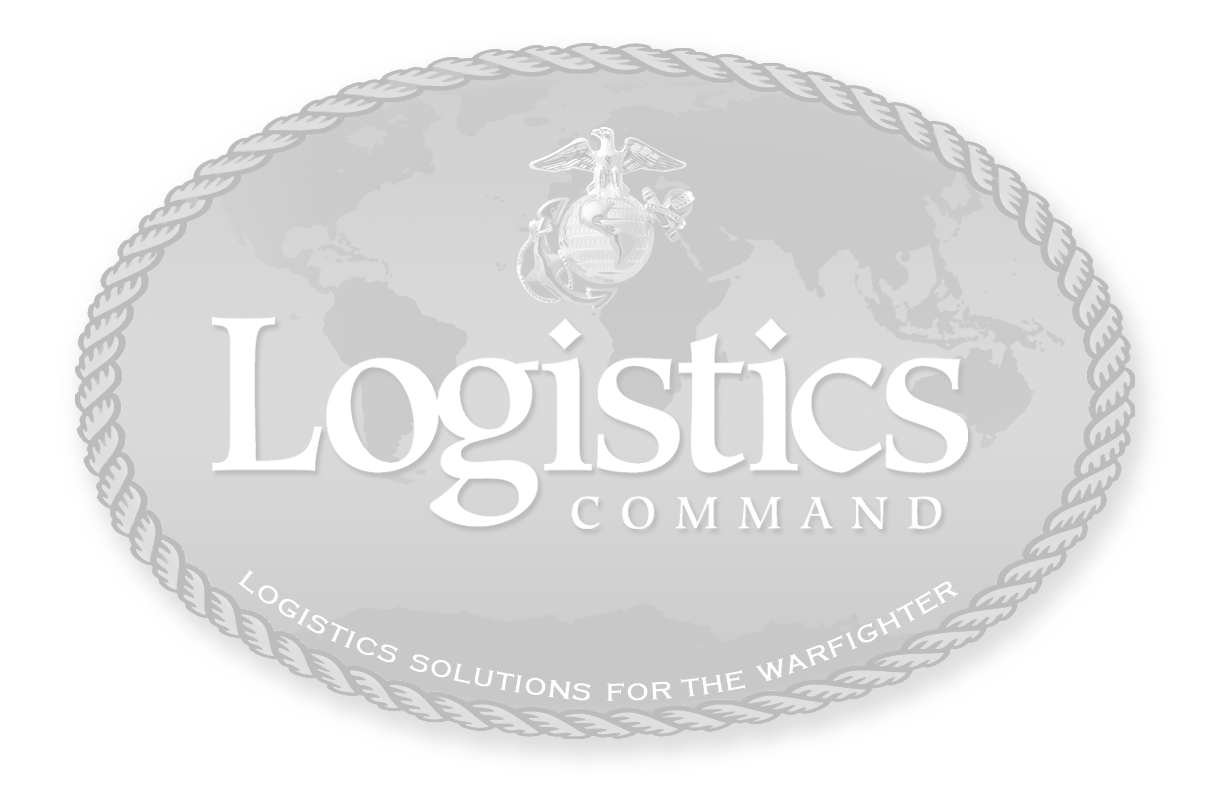 Weapon SN Extraction Accountability, Count with Technology (XACT)
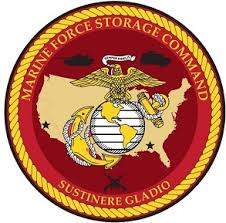 Business Objectives
Project Objectives
Phase I- POC
Demonstrate the use of AI technologies, specifically Deep Learning to improve accuracy of Serial number extraction for in-scope weapon types and models as listed below
Improve the accuracy or yield to read a weapon’s serial number digitally to an acceptable value defined by LOGCOM Leadership
Conduct solution planning with the Innovation Team to develop end state architecture including user experience mock-ups to stream line serial number extraction and reporting processes
Improve the speed or velocity of acquiring / reading a weapon’s serial number
Digitize the recording of a weapon’s serial number / identity at the initial inventory step and use this digitized record through ingestion into GCSS
Enable the advancement of the “Smart Warehouse” concept by improving processes such as weapon’s inventory and processing
Project Goals
The ability to digitally read Serial Numbers on Weapons and Gear creates a fundamental shift in performance leading to a highly functioning Warehouse Operation enabled by Technology.  Additionally, this enablement sets the foundation for one of the key elements of a Smart Warehouse.
Phase I- Success Criteria
Deliverable 1: Serial Number Extraction PoC Software
Overview
Team trains PoC Software using 80% 
     of tagged Images of  models from 
     repository
Team utilizes remaining images of test 
     the accuracy of the model.  
If desired precision and accuracy is not 
     achieved, team analyzes the quality of images
     and defines the requirements for next set of 
     images for training
Develop Log-in page  
Allow User to load image/s
Display extracted SN data
Develop screen to allow  SME to 
    accept or reject extracted SN data
SME loads weapon image/s in  PoC SW
SME views results of extraction
If extracted outed is same as of image, 
     SME accepts the results
If extracted output is not correct, SME will 
     provide the correct results for training the model
Resize Images so that serial number
     information has same number of pixels.  
Crop the images so that 90% is facing the label
Store images on a common data store 
    accessible by project team
1. Image Processing
5. User Experience (PoC Portal)
4.Train DL Model
7. Model Training with Business SME
Worked with various Neural net based technologies 
     to determine best one for the project
Apply Serial number extraction rules to reduce the search space
Play with different imaging pre-processing to determine best option for
     Model to provide best yields
Develop Confidence factor for extracted SN data
Develop Performance Analysis report for test data set
2. Develop CNN Model
3. Develop model for extraction rules
6. Develop Performance Measurement  Report
Deliverable 1: Serial Number Extraction PoC Software
Step 1. Image Processing - Bounding Box Analysis
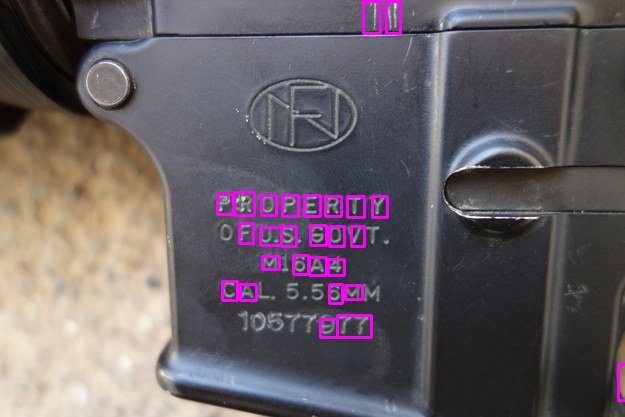 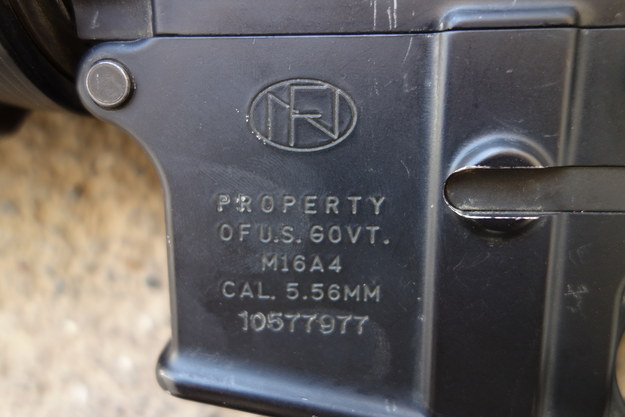 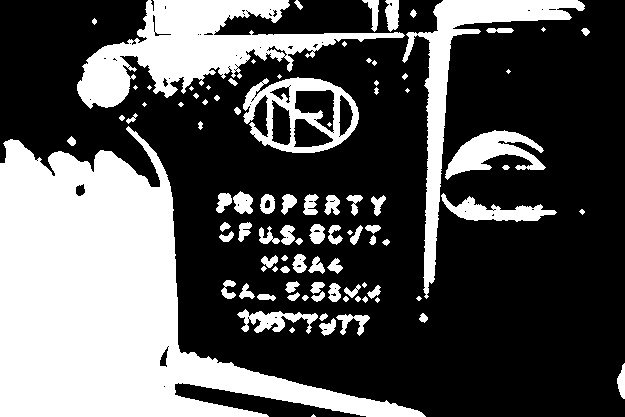 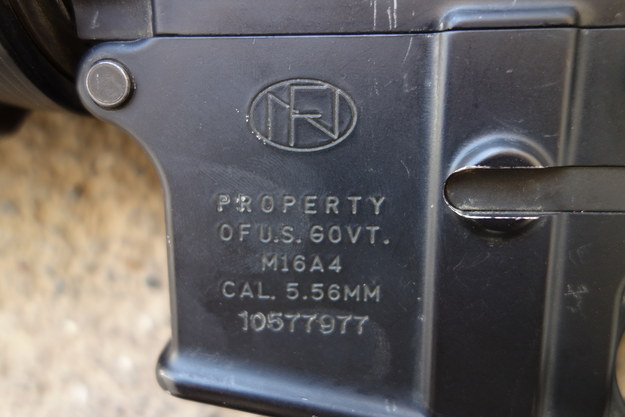 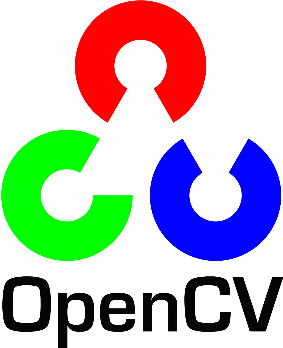 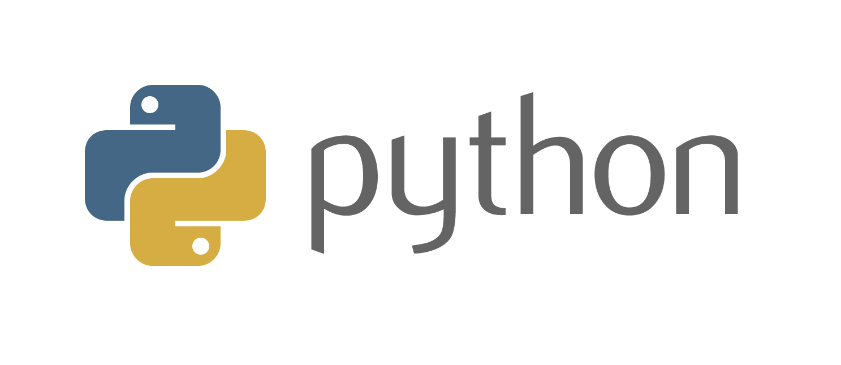 Step 2. Develop CNN Based Model
 (for character recognition)
Deliverable 1: Serial Number Extraction PoC Software
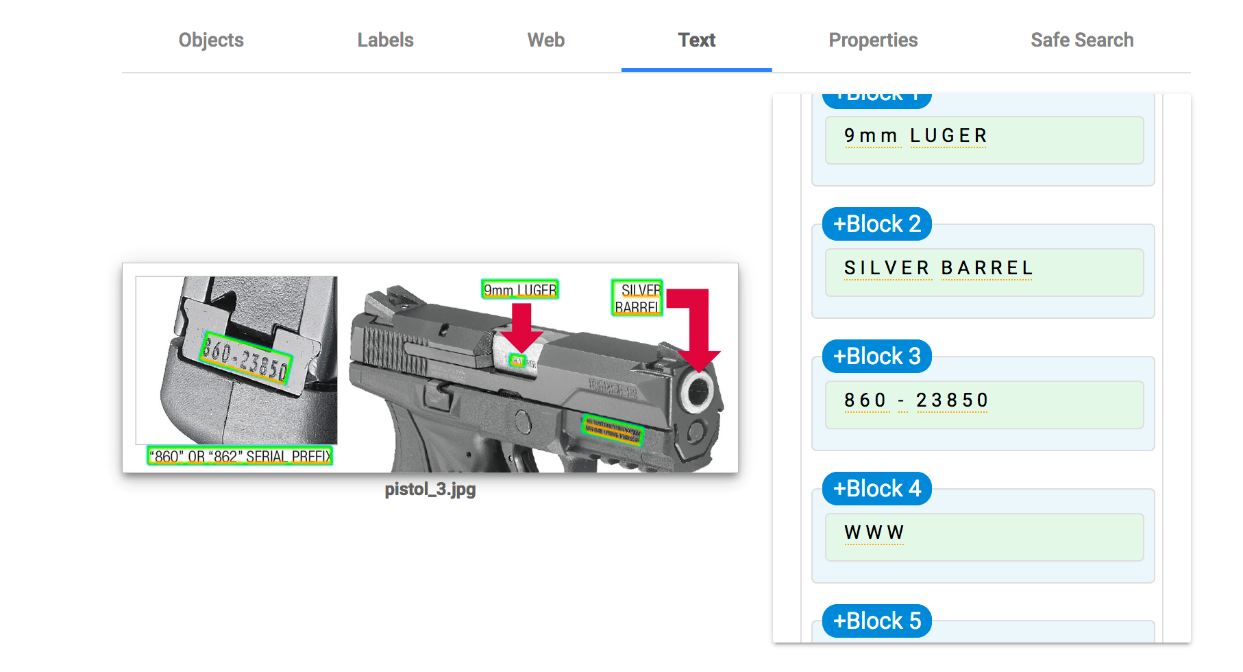 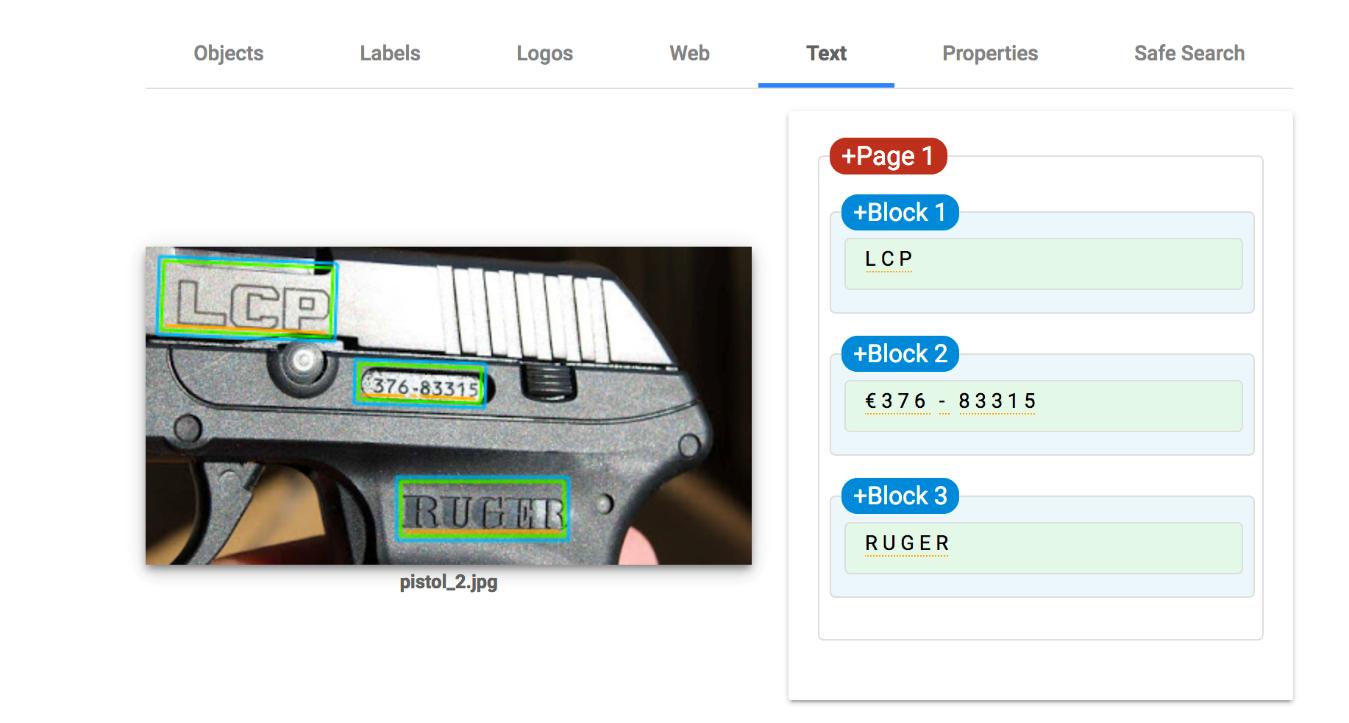 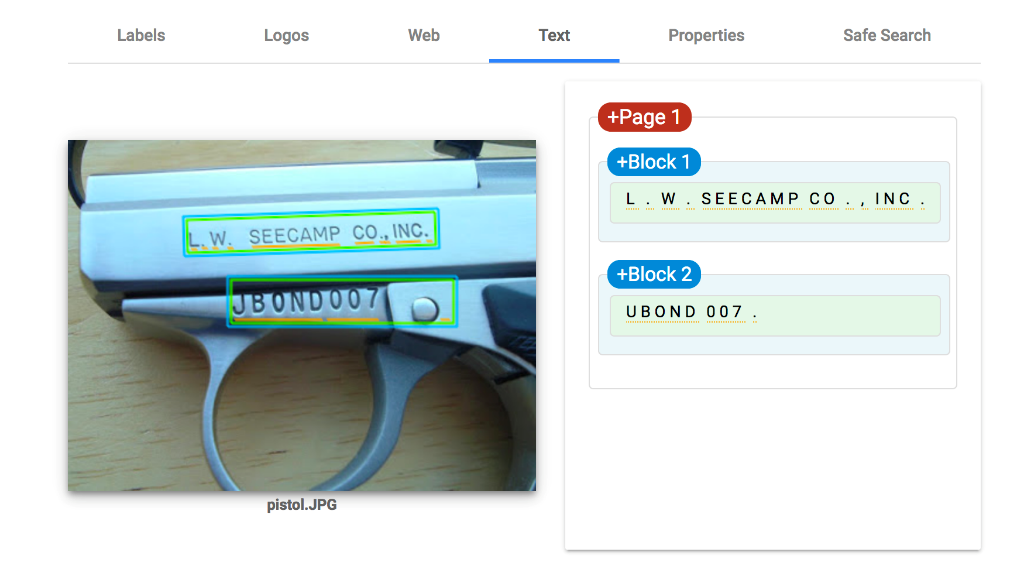 Deliverable 1: Serial Number Extraction PoC Software
Step 3. Develop model for applying Serial Number extraction rules
Manu-facturer
Weapon
Type
NSN
Serial
Number
NIIN
213 unique NIINs
(from Master Weapon file in GCSS)
14 SNs
768 SNs
3378 SNs
1069 SNs
Deliverable 1: Serial Number Extraction PoC Software
Learning & 
Measurements
Step 4: User Experience
Collect Feedback
AI Models
Extraction 
Results
Image Processing
1. Weapon Classification
   AI Model
2. SN Extraction AI       
    Model
3. Rule Pattern Matching 
    AI Engine
Run Performance Analysis
Display Serial Number
  Weapon Type
Load Image
Export Results
Accept
Run Performance Analysis
Load Image
Verify Result
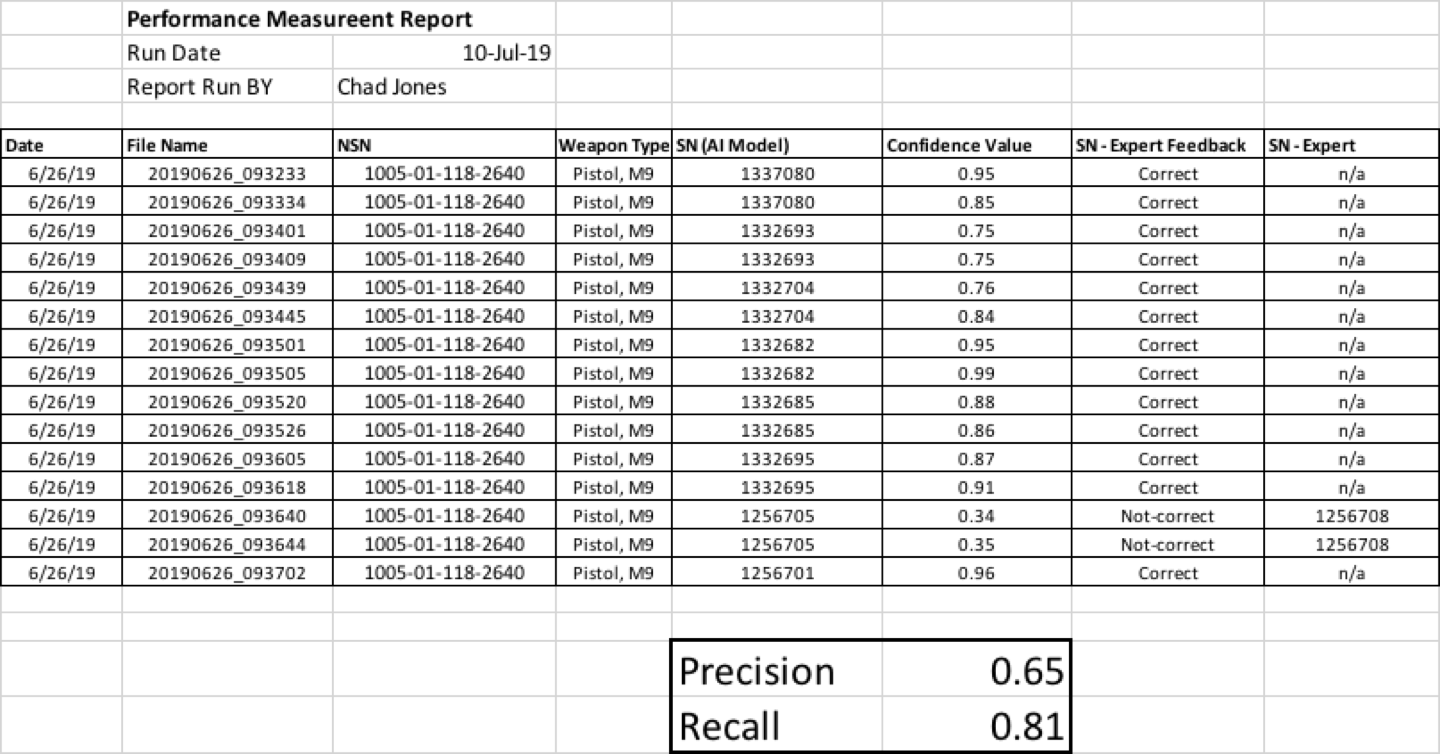 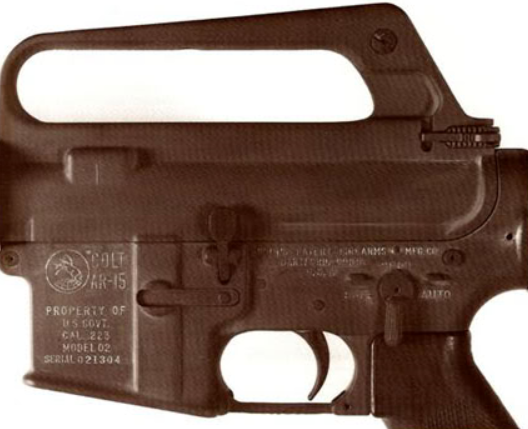 Accept
Weapon Type:  M614 
Serial Number: O21304
Reject
Deliverable 1: Serial Number Extraction PoC Software
Step 5: Develop Performance Measurement Report
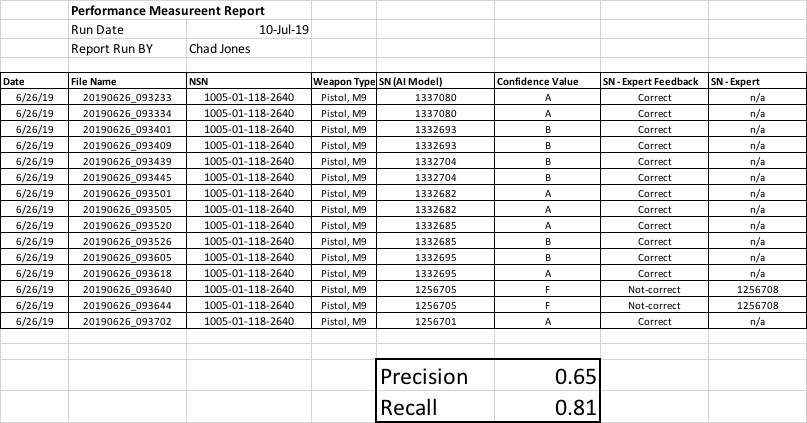 LOGCOM Phase 1 PoC
Deliverable 2 –  Final Report - Development Plan
7. Develop End State User Mock-ups
6. Define End State Processes
4. Review  PoC Findings
1. Review Current State Processes
9. Develop Implementation Roadmap
8. Define Infrastructure  Architecture
2. Define Application Architecture
3. Define Information Architecture
5. Define Technical Architecture
Deliverable 2: End State Architecture
Step 1: Current Process
GCSS
Weapon status and location receipted for GCSS, ready for storage/location
Due In report prepared
Warehouse Staff
ST: Receives Report
MH: Removes Weapons from packaging
MH: Reads Serial Number from Weapons
MH: Two material handlers manually verifies that all equipment listed in Due In report is present.
Observations
No system or devices used for Image capturing and SN result display. 
IUID is not always right.  Check IUID number and compare that to SN and point out the differences
Fall-outs – Check with 7-8 individuals to verify in case SN is not readable.  
       Sometime, they might have to return to manufacturer in case it is a wrong serial number
They need two people for dual validation all the time – one reading and one writing the SN
Sometimes there are SN at each weapon part.  Field personnel needs to know which SN is associated with a given weapon.
For SN with low readability, Field personnel is using chalk to highlight the SN.
Volumes 
Average volume - 70,000 / last year or 140,000 in two years or < 300 per day
Peak volumes – 5,000 weapons in 4 days or 40,000 in 2 weeks or ~ 4000 per day
QC conducts physical inspection, verifies condition code of weapon, and returns weapon to container
ST: Reviews and enters Report of serial numbers, locations, weapon status into GCSS
Deliverable 2: End State Architecture
Step 2: Application Architecture
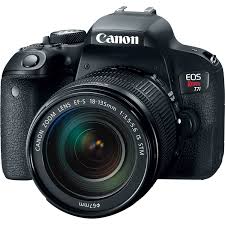 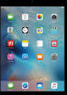 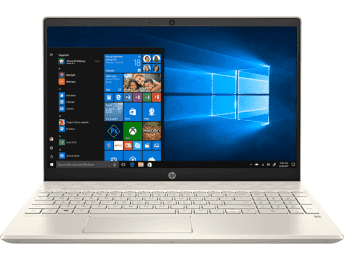 Collect
Feedback
Load
Image
Display
Serial Number
Export
Result
Train
Model
Process
Image
Store
Image
Test
Data
Models
Refine S.No. Informaiton
Identify
Weapon Type
Extract S.No.
Information
Deliverable 2: End State Architecture
Step 5: Technical Architecture
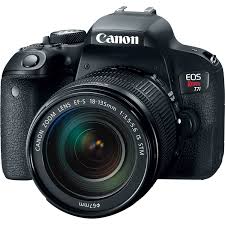 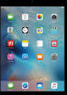 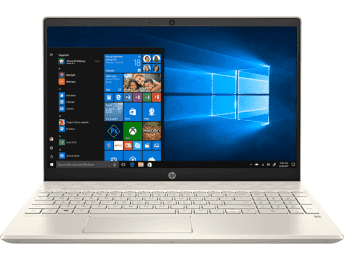 JSON
JPG
JSON
Collect
Feedback
Load
ImagE
Display
Serial Number
Angular
Angular / Python
Angular
Keras/Python
Train
Model
JPG
JSON
Process
Image
Store
Image
Test
Data
Models
OpenCV
Python
H5
JSON
JSON
JSON
Identify
Weapon Type
Extract S.No.
Information
Refine S.No. Informaiton
Python
Keras/Python
Keras/Python
JSON
JSON
JSON
Deliverable 2: End State Architecture
Step 6: Proposed Process Flow
GCSS
Weapon status and location report updated directly into GCSS by SN AI App
Due In report Emailed to ST and SN Extraction Application
Warehouse Staff
Phase 2
ST: Receives Weapon status and location report via Email for entry into GCSS
ST: Physical Assets received
MH: Weapon removed from packaging and scanned
SN Extraction Application
Phase 1
Serial number checked automatically  against Due In report
Weapon status, location, other provenience information recorded in UI
Serial read by ML algorithm, checked by human participant
Deliverable 2: End State Architecture
Step 8: Infrastructure Architecture
GCSS
GCSS
Phase 1 End State
Phase 1 Pilot
Phase 1 PoC
Loader
Adjustments
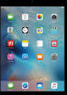 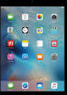 Interim
Target
Prod
Data
Prod
Data
Prod
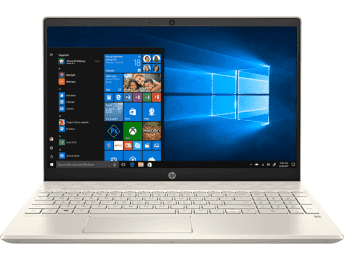 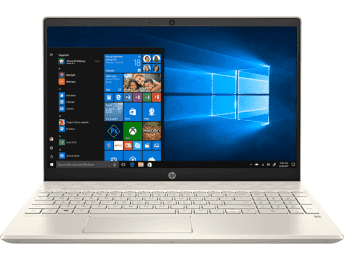 Prod
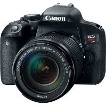 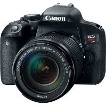 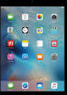 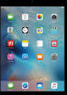 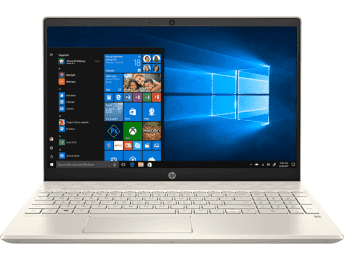 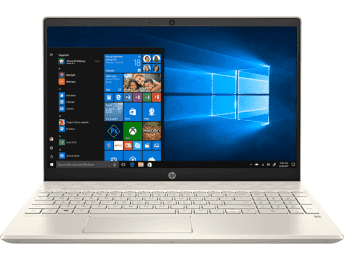 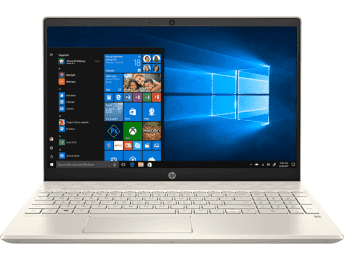 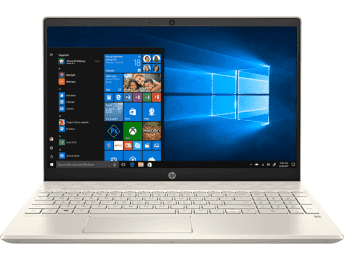 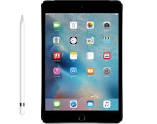 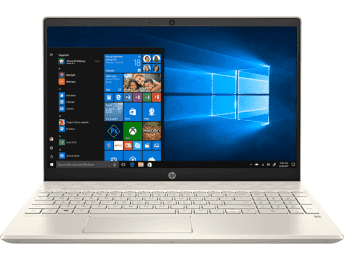 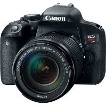 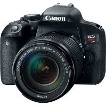 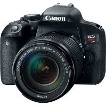 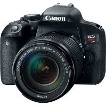 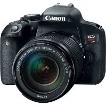 OTN
OTN
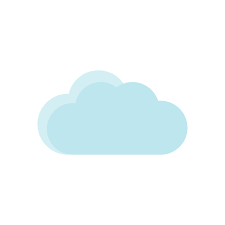 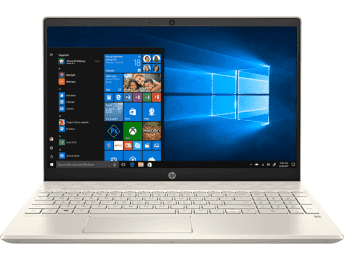 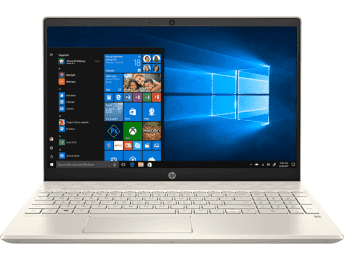 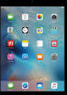 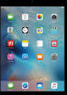 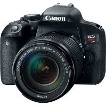 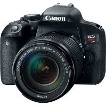 Test
Test
Dev
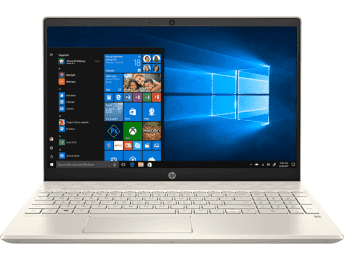 Dev
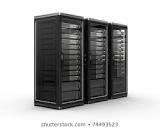 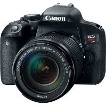 Project Governance
Status Report – week ending July 12 2019
TASK COMPLETED THIS WEEK
TASK PLANNED NEXT WEEK